Ontology Summit 2015Internet of Thingssynthesis I
Toward Smart Networked Systemsand Societies – Synthesis I
Track D: Related standards & synergies for emerging iot ontologies
2/19/2015
Ontolog Summit 2015 Track D Synthesis V1.1
1
Track D Session 1 Participants
*William Miller, Chair ISO/IEC/IEEE 21451-1-4 
*Geoff Brown (Oasis MQTT Chair, Sec’y)
2/19/2015
Ontolog Summit 2015 Track D Synthesis V1.1
2
“The nice thing about standards is that there are so many to choose from.”
--Andrew tanenbaum
2/19/2015
Ontolog Summit 2015 Track D Synthesis V1.1
3
Reasons to Standardize (Session 2)
Avoid technological dead-ends*
Reduce dependence on vendors* or foreign countries
Promote universality* 
Develop competitive edge or partnership, or respond to same
Solve a technical, enterprise or social problem  
Bridge previously disparate technologies or disciplines 
Incorporate elements from a related, entrenched standard 
Lower cost by market-broadening
* Adapted from K. Jakobs, “Information Technology Standards, Standards Setting and Standards Research.”
2/19/2015
Ontolog Summit 2015 Track D Synthesis V1.1
4
The Standards Semi-verse
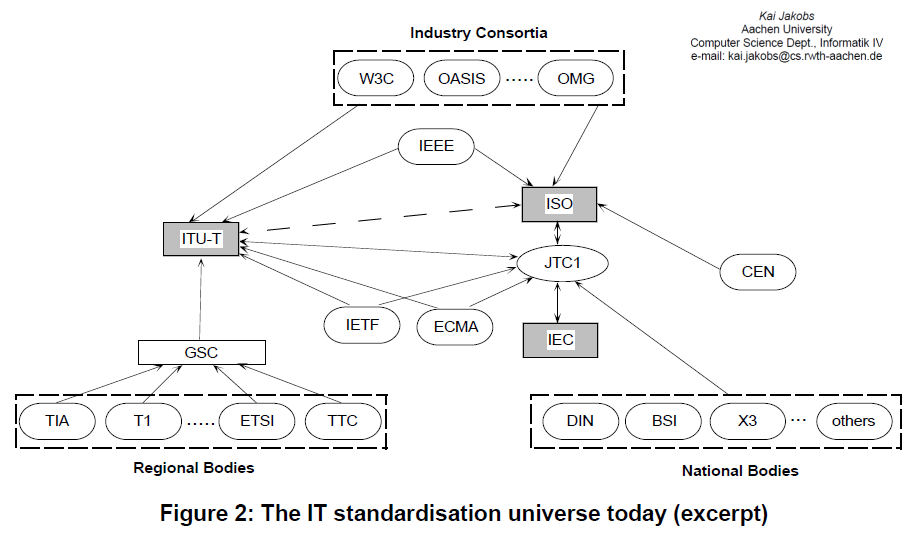 2/19/2015
Ontolog Summit 2015 Track D Synthesis V1.1
5
The Standards Influence Maze
2/19/2015
Ontolog Summit 2015 Track D Synthesis V1.1
6
Mission Statement*
The existence of standards – both official and de facto – can dramatically influence the software development life cycle for ontology projects. This is especially for greenfield efforts, which can peg existing vocabulary, interoperability settings, test harnesses and verification processes to new projects. Standards may be essential for domain-specific data quality assurance. Standards also have a sociotechnical purpose. Communities of Interest (CoI) behind a standards effort can supersede a standard by concentrating expertise and collecting artifacts related to the standard. Because the world of “things” is by definition vast, standards can facilitate connecting software to devices by offering abstractions that impact domain-specific knowledge of the devices. This is helpful for building ontologies. That said, software development is a deregulated engineering process, and many successful software ventures have succeeded by ignoring or incorporating bits and pieces of unacknowledged standards work – sometimes creating new de facto standards in the process. The purpose of this track is to help potential IoT ontology developers understand the standards landscape – both official and de facto.
*Also appears as Abstract
2/19/2015
Ontolog Summit 2015 Track D Synthesis V1.1
7
Approachupdated
►Survey “official” IoT standards 
►Identify de facto standards 
►Identify related standards, projects, bodies not officially designed as IoT or WoT 
►Highlight domains where ontology efforts:
(1) are most needed; (2) have harmonious partnership opportunities; (3) available subcomponents
►Discuss Challenges: Power mgmt., security, signal post-processing, provenance, signal quality, discovery, metadata, network issues, Big Data
►Related work: Modsim (e.g., Yang Song, et al. 2012, Sensor Fusion, Linked Open Data, augmented reality, Software Defined Networks (SDN), Named Data Networks 
►Lessons from history: middleware, intelligent agents, CEP, embedded systems, DoD fusion
►Retrospective: Related Lessons from Ontology Big Data 2014 (G. Berg-Cross)
2/19/2015
Ontolog Summit 2015 Track D Synthesis V1.1
8
Track D Agendaupdated
Two Sessions (January 22, February 26)
Session 1
Speaker Background & Introduction
Standards Overview
“Official” | De Facto
Current IoT standards state of affairs 
Strengths, weaknesses, trends
IoT standards “Semi-verse” 
Influencers 
Panel Q & A
Session 2
Low-hanging Ontology Fruit (=> XMPP, SSN, per various)
Speakers’ Favorite Use Cases 
Moderator’s Puzzles
Panel Q & A
2/19/2015
Ontolog Summit 2015 Track D Synthesis V1.1
9
Add’l Standards / “Models” CitedNEW
Process Specification Language (Gruninger) 
Constrained Application Protocol CoAP (Miller) 
CEP 
Decentralized (edge aggregation or preprocessing)
Abstract Services (from XMPP): Federation, Gateway, “Direct I/O,” Concentration  
SENSEI & other EU initiatives
2/19/2015
Ontolog Summit 2015 Track D Synthesis V1.1
10
IoT Events, ProcessesNEW
XMPP Events (Miller et al.)
XMPP Discovery
XMPP XEP-0325-SN Control 
XMPP XEP-0324-SN Provisioning 
Error Recovery, Correction (XMPP TEDS) 
XSLT for W3C uniformity  
Decision framework (Voas)
2/19/2015
Ontolog Summit 2015 Track D Synthesis V1.1
11
IoT Objects, Things (Examples)NEW
Battery-powered Sensors (XMPP XEP-0000-SN)
Concentrators (XMPP XEP-0326-SN) (Miller, Voas)
Actuators
Communication Channels (Voas)
Smart Transducers, Transducer Electronic Data Sheets (21451)
Self-ID, self-describing, time- location-aware, networked, resident metadata 
Require sub-ontologies?
2/19/2015
Ontolog Summit 2015 Track D Synthesis V1.1
12
Networked IoT DevicesNEW
Related work: Named Data Networking http://bit.ly/1BsEZPK
Conceptual: ACM’s “information-centric networking”
Data-centric security, adaptive routing, in-network storage
Cite: networked sensors 
Software Defined Networks 
TBD
2/19/2015
Ontolog Summit 2015 Track D Synthesis V1.1
13
Named Data Network Use Case: Cyberphysical SystemsNEW
http://bit.ly/1BsEZPK
2/19/2015
Ontolog Summit 2015 Track D Synthesis V1.1
14
Cross-Cutting Concerns
Temporal measurement, reasoning
Geo-spatial measurement, reasoning 
Message parsing, interpretation (XMPP: “IoT Message Channel”) 
Principally rely on work by others? 
Ambiguities and Weak Definitions 
“Meter” Compare IEC 61968, Multispeak V4.1, IEC 61970, NAESB PAP10 (Steve Ray) 
Workflow and Orchestration 
Semantic Workflow (Jack Hodges) 
Data fusion workflow (Underwood)
***Design Patterns (new slide)
Provenance 
SSNO + PROVO-O (Jenson), Stale sensor data, failed devices, sensors in motion (Voas)
2/19/2015
Ontolog Summit 2015 Track D Synthesis V1.1
15
Design PatternsNEW
Stimulus – Sensor – Observation (C. Henson) 
Sensors as Agent-based or Control Entities (G. Berg-Cross et al.) 
Middleware adapted / co-opted for IoT (G. Berg-Cross) 
Big Data ontology solutions, approaches (G. Berg-Cross) 
Pub/sub, discovery/integration, in-networking “paradigms” (G. Berg-Cross) 
Updates to Software Development Life Cycles (SDLC) for Real Time / High Velocity Systems (Underwood)
2/19/2015
Ontolog Summit 2015 Track D Synthesis V1.1
16
Lessons LearnedNEW
Lessons from using SSN Ontology 
Semantic annotation issues (Barnaghi) 
Standard-to-standard as model-to-model interop or translation?
“Model refactoring” (S. Ray)
From DoD Sensor Platforms & Experiments 
CPOF etc.
From Ontology Summits
May need a knowledge modeling language adapted for IoT scenarios (G. Berg-Cross) 
Reusable patterns, modeling granularities, etc. (G. Berg-Cross)
2/19/2015
Ontolog Summit 2015 Track D Synthesis V1.1
17
Edge Proximity
Taxonomies & Identification: Universal Unique Identifier (Miller)
 Semantics at the Edge (C. Henson) 

=> Lessons from distributed computing literature? 
Are old, new or hybrid design patterns visible?
2/19/2015
Ontolog Summit 2015 Track D Synthesis V1.1
18
Security, Privacy, ResilienceNEW
XMPP – Encryption, service broker “isolation” 
XMPP – Private, group, public provisioning; decommissioning 
Trust frameworks 
Quality of Service (QoS in Oasis MQTT) 
Ownership “bundle” (Voas, Underwood)
2/19/2015
Ontolog Summit 2015 Track D Synthesis V1.1
19
Reference
Lists, references and related resources (synthesis)
2/19/2015
Ontolog Summit 2015 Track D Synthesis V1.1
20
Standards Orgs & Initiativesupdated
European Research Cluster on IoT
Project Haystack 
Wi-SUN Wireless smart utility networks 
AllJoyn | OPENIoT 
ISO/IEC/IEEE 21451-1-4 | XMPP IoT 
Eu Lighthouse Integrated Project IoT-A 
AllSeen Alliance 
OneM2M 
Process Specification Language
Open Interconnect 
* more at Postscapes.com
W3C – Web of Things Community Group 
Industrial Internet Consortium 
ECHONET Consortium (home appliances, LITE spec, cert equip) 
Share-PSI 2.0 Thematic Network (EU Open Data initiatives) 
ZigBee Alliance (IEEE 802.15)
Oasis Message Queuing Telemetry Transport (IBM, Cisco, Red Hat, Tibco, Facebook) 
ISO/IEEE 11073 Health Informatics Devices 
OGC Sensor Web Enablement 
International Telecommunication Union (IoT-GSI)
2/19/2015
Ontolog Summit 2015 Track D Synthesis V1.1
21
Related Standards & Groupsupdated
OGC Spatial Data (GeoSPARQL, NeoGeo, ISA Locn)
IEEE TC’s: Smart Cities, Big Data, Cybersecurity, IoT Communities
Semantic Sensor Web (OGC + SWE specifications) 
RFID 
W3C Semantic Sensor Networks Incubator Group
BPMN – BPEL: Connect to other enterprise events, workflow 
REST (Bosch) 
Thread Group (Google, etc.)
Heterogeneous System Architecture Foundation 
Micro Electro Mechanical Systems (MEMS) Industry Group 
Marine Metadata Interoperability Project 
City Pulse Project | Knoesis  
Temporal Abstractions Ontology 
Temporal Ontologies (e.g., SWRLTO) 
JSON (Steve Ray)
Apple HomeKit
2/19/2015
Ontolog Summit 2015 Track D Synthesis V1.1
22
Ontology Developers or StandardsNEW
Quantities (qudt.org) (J. Hodges)
Human Health: Anatomical parts, symptoms, diseases (obofoundry.org) (J Hodges) 
ZigBee Ontology (Chien et al., 2013) 
W3C Semantic Sensor Network XG Final Report (June 2011) 
SENSEI, SemSorGrid4Env (G. Berg-Cross) 
CHALLENGES 
Ontologies have dissimilar design (J. Hodges) 
Ontology-to-ontology mapping is difficult, impossible or manual (J. Hodges) 
Manufacturer-driven “ontologies” (e.g., Siemens, Vandrico) 
Need for ontology-based standards (G. Berg-Cross)
2/19/2015
Ontolog Summit 2015 Track D Synthesis V1.1
23
De Facto Standards and Influences
Intel Edison Embedded Processor, HDMI Compute Stick, Stick Computing (Android)  
Activity Streams (Slides by C. Messina @Google)
Alliance for Wireless Power (Rezence)
2/19/2015
Ontolog Summit 2015 Track D Synthesis V1.1
24
Misc Resources for Communique
Web of Things Meeting Report (June 2014)
SeeControl (Cloud IoT) 
Automated Buildings columnists 
Libelium 50 Sensor Applications for IoT 
IoT: Converging Technologies for Smart Environments (Ontology discussions, bibliography)
2/19/2015
Ontolog Summit 2015 Track D Synthesis V1.1
25
Semantic Sensor Network Ontology
2/19/2015
Ontolog Summit 2015 Track D Synthesis V1.1
26
Phil Archer phila@w3.org
2/19/2015
Ontolog Summit 2015 Track D Synthesis V1.1
27
Keynoter Candidates
Roberto Minerva (IEEE IoT) 
Joseph Bradley (Cisco IoE Evangelist and VP) 
William Sennett, Alex Wahl (?) (IBM Watson) 
Rex St. John (Intel IoT Evangelist) 
Carla Diana (Ted Talk) 
Richard McElhinney Project Haystack
2/19/2015
Ontolog Summit 2015 Track D Synthesis V1.1
28